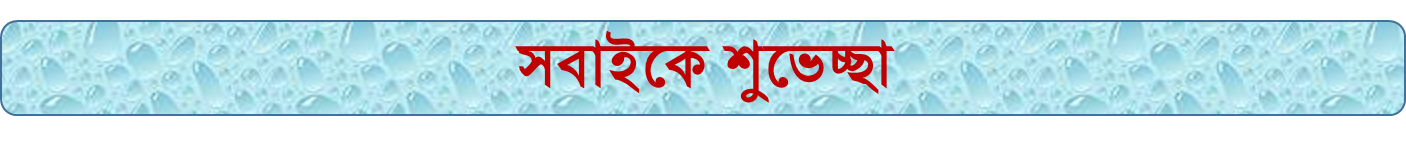 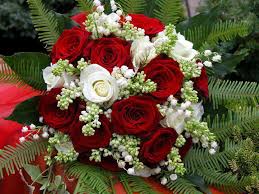 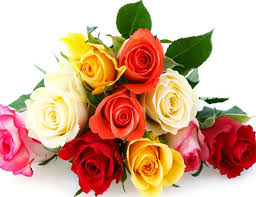 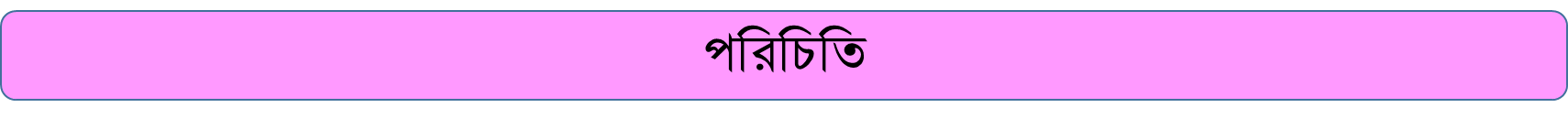 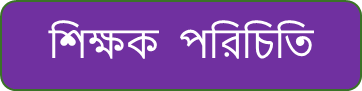 পাঠ পরিচিতি
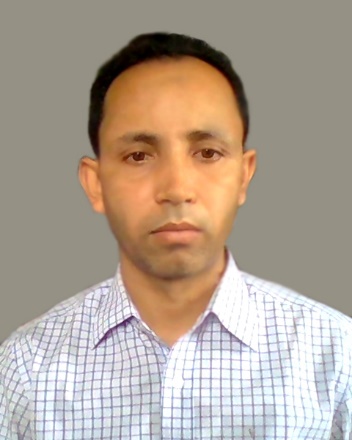 নামঃ শেখ মোহাম্মদ আজিজুল হক
সহকারি শিক্ষক (বাংলা)
মির্জাপুর উচ্চ বিদ্যালয়
শ্রীমঙ্গল,মৌলভীবাজার ।
শ্রেণিঃ নবম /দশম  
     বিষয়ঃ বাংলা ব্যাকরণ 
     সময়ঃ ৪৫ মিনিট
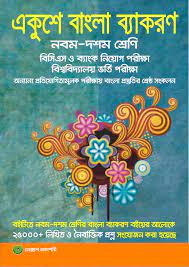 শিখন ফল
এই পাঠ শেষে শিক্ষার্থীরা----- 

           ১। ষত্ব বিধান কাকে বলে তা বলতে পারবে;
           ২। ষত্ব বিধানের সঠিক ব্যবহার ব্যাখ্যা করতে পারবে; 
           ৩। ষত্ব- বিধানের নিয়মাবলি বর্ণনা করতে পারবে ।
শব্দ গুলো মনোযোগ দিয়ে পড়
ঋষি,     কৃষক    বর্ষা     কষ্ট     অভিষেক     পরিষ্কার    নিষ্ফল
আজকের পাঠ
ষত্ব বিধাণ
ষত্ব বিধান কাকে বলে?
যে রীতি অনুসারে বাংলা ভাষায় ব্যবহৃত তৎসম বা সংস্কৃত শব্দের বানানে (মূর্ধন্য-ষ ) ব্যবহৃত হয় তাকে ষত্ব বিধান বলে ।
তৎসম শব্দের বানানে  ষ-এর সঠিক ব্যবহারের নিয়মই ষত্ব বিধান
বাংলা ভাষায় সাধারণত মূর্ধন্য-ষ ধ্বনির ব্যবহার নেই। সেজন্য বাংলা তদ্ভব ও বিদেশি শব্দের বানানে মূর্ধন্য বর্ণ (ষ ) লেখার প্রয়োজন হয় না।  

কিন্তু বাংলা ভাষায় বহু তৎসম বা সংস্কৃত শব্দে মূর্ধন্য- ‘ষ’ রয়েছ তা বাংলায় অবিকৃতভাবে রক্ষিত হয়।
একক কাজ
১। ষত্ব বিধান কাকে বলে ?  
     ২। কোন ভাষার শব্দের বানানে ষত্ব-বিধানের ব্যবহার আছে?
ষত্ব-বিধানের নিয়মাবলি
১।  ঋ বা ঋ– কারের পরে মূর্ধন্য- ষ হবে।
যেমন-ঋষভ, ঋষি,-- কৃষক, বৃষ্টি , সৃষ্টি , দৃষ্টি  ইত্যাদি
২। রেফ--- এর পর মূর্ধন্য-ষ হবে।
যেমন—বর্ষা , বার্ষিক ,বিমর্ষ , শীর্ষ ,হর্ষ  ইত্যাদি 
৩। ট- বর্গীয় ধ্বনির সঙ্গে ‘ষ’ যুক্ত হবে।
যেমন– কষ্ট , নষ্ট , ওষ্ঠ ,স্পষ্ট ,দুষ্ট ,নির্দিষ্ট , শ্রেষ্ঠ, অনিষ্ট , পৃষ্ঠা ইত্যাদি
জোড়ায় কাজ
১। ঋ বা ঋ-কারের পরে মূর্ধন্য-ষ হয় এরকম ৫টি শব্দ লেখ
    ২। ট ,ঠ এই দুটি বর্ণের পূর্বে সর্বদা ‘ষ’ হয় এরকম ৩টি শব্দ লেখ।
অনু, অভি, প্রতি ,বি, সু উপসর্গের পর ‘ষ’ হয় ।
যেমন –অভিষেক,অনুষঙ্গ, প্রতিষেধক ,অনুষ্ঠান , বিষম ,সুষমা ইত্যাদি
বানানে কখন ‘ষ’ হবেনা
১।খাঁটি বাংলা শব্দ ও ক্রিয়া পদে ‘ষ’ হবেনা। 
       যেমন-করিস,দিস , যাস ধরিস, ইত্যাদি
      ২। বিদেশি শব্দে কখন ‘ষ’ হবেনা।
       যেমন-পোশাক ,জিনিস,অফিস, স্টেশন ,ইত্যাদি ।
     ৩। ‘সাৎ’ প্রত্যয়ে ‘স’ কখন ‘ষ’ হয়না।
      যেমন-অকস্মাৎ ,ধূলিস্মাৎ ,ভূমিস্মাৎ ইত্যাদি ।
কতগুল শব্দ স্বভাবত ‘ষ’ হয়।

যেমন—ঈর্ষা, হর্ষ,কোষ, মানুষ, ভাষা, পৌষ,  শেষ, মহিষ, ষোড়শ, ষষ্ঠ, ঔষধ, ষাট, আষাঢ়, ষোল, ঘুষ, সরিষা,তুষ, ইত্যাদি।
দলীয় কাজ
শপলা দল
ষত্ব- বিধানের ৩টি নিয়ম লেখ।
গোলাপ দল
ঋ-কার ও রেফ এর পর ‘ষ’ হয় এমন ৫টি শব্দ লেখ।
জবা দল
করিস ,দিস , পোশাক, জিনিস ধূলিস্মাৎ শব্দ বানানে কেন ‘ষ’ হলো না তা লেখ।
মূল্যায়ন
১। কোন কোন ভাষার শব্দের বানানে মূর্ধন্য ‘ষ’ হয় না? 
            ২।কোন ভাষার শব্দের বানানে মূর্ধন্য ‘ষ’ হয়?   
           ৩। ষত্ব বিধান কী?     
            ৪। পোশাক, জিনিস, অফিস শব্দ বানানে ‘ষ’ হয় না কেন?
বাড়ির কাজ
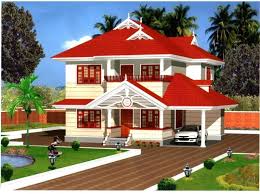 স্বভাবত ‘ষ’ হয় এমন ১০টি শব্দ লেখ।
সবাইকে  ধন্যবাদ
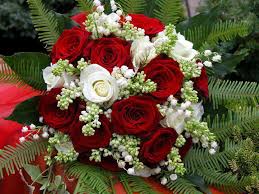